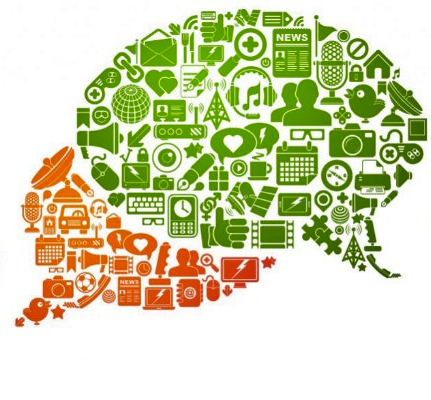 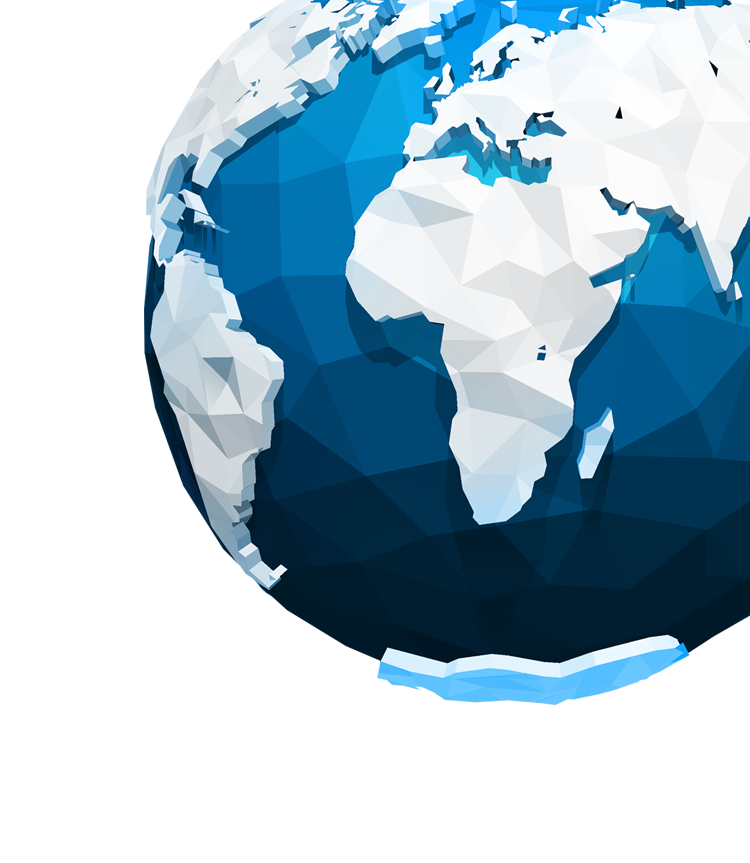 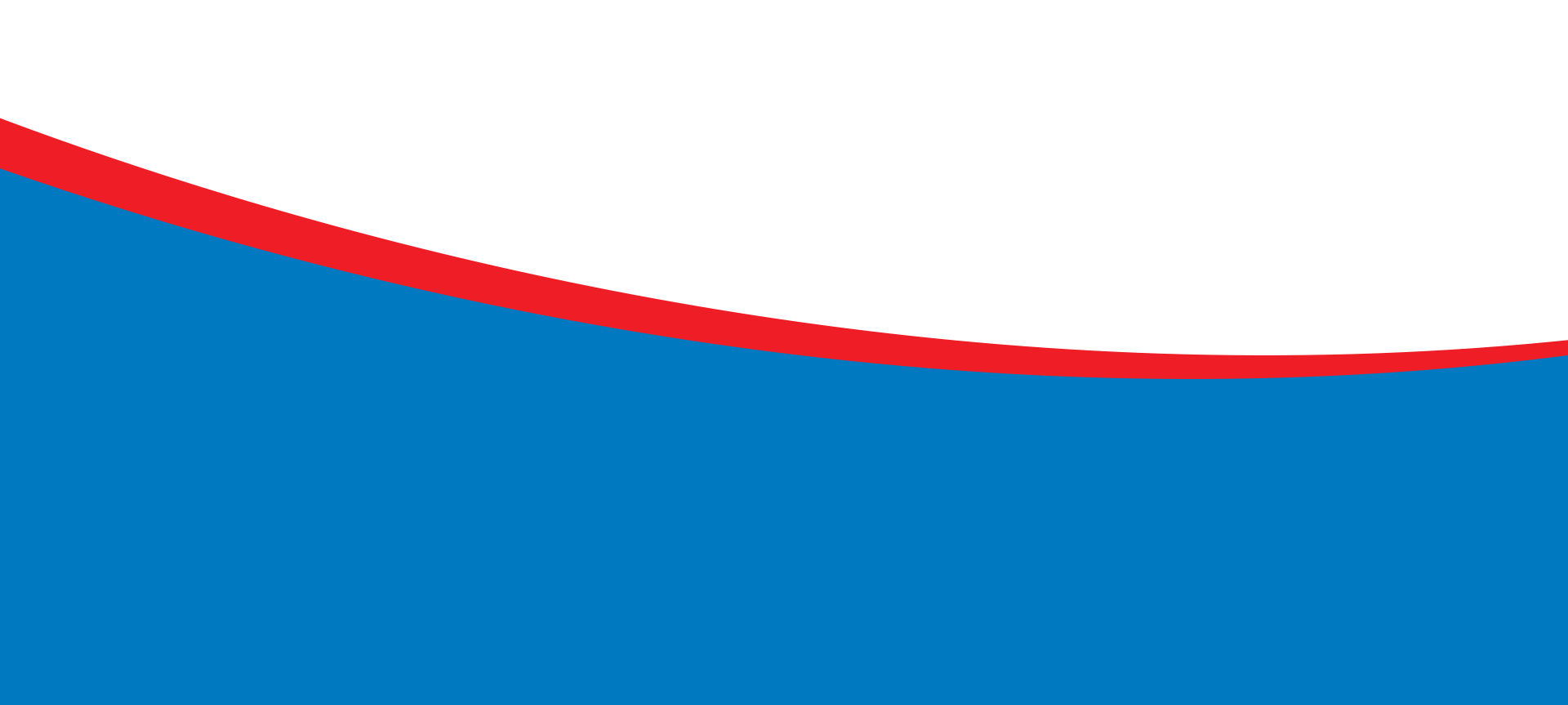 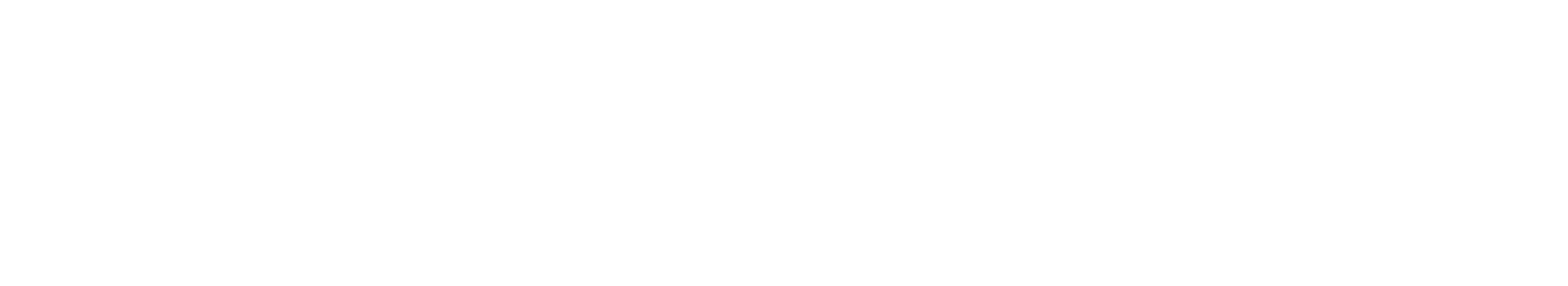 имени Патриса Лумумбы
НАПРАВЛЕНИЕ: «ЛИНГВИСТИКА»
ПРОГРАММА МАГИСТРАТУРЫ: 
«ИНОСТРАННЫЙ ЯЗЫК ПРОФЕССИОНАЛЬНОГО 
ОБЩЕНИЯ И СПЕЦИАЛИЗИРОВАННЫЙ ПЕРЕВОД»
(основной язык- английский/китайский+второй иностранный язык)
Открой Мир в одном университете!
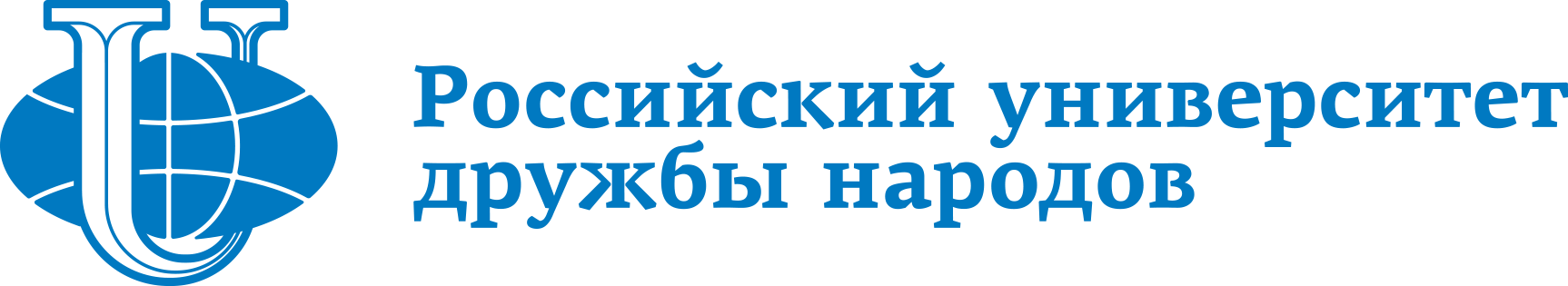 Описание программы
Теоретическая и практическая подготовка в области профессиональной коммуникации, письменного и устного специализированного перевода, необходимых как в преподавательской деятельности, так и в работе в таких сферах как экономика, менеджмент и бизнес.
Обучение по данной программе предполагает обязательные переводческую, педагогическую и исследовательские практики в российских и зарубежных компаниях. Содержание программы основывается на современных научно-методических разработках в области иностранного языка для специальных целей отечественного и зарубежного переводоведения, необходимых для подготовки современных кадров высшей квалификации.
2
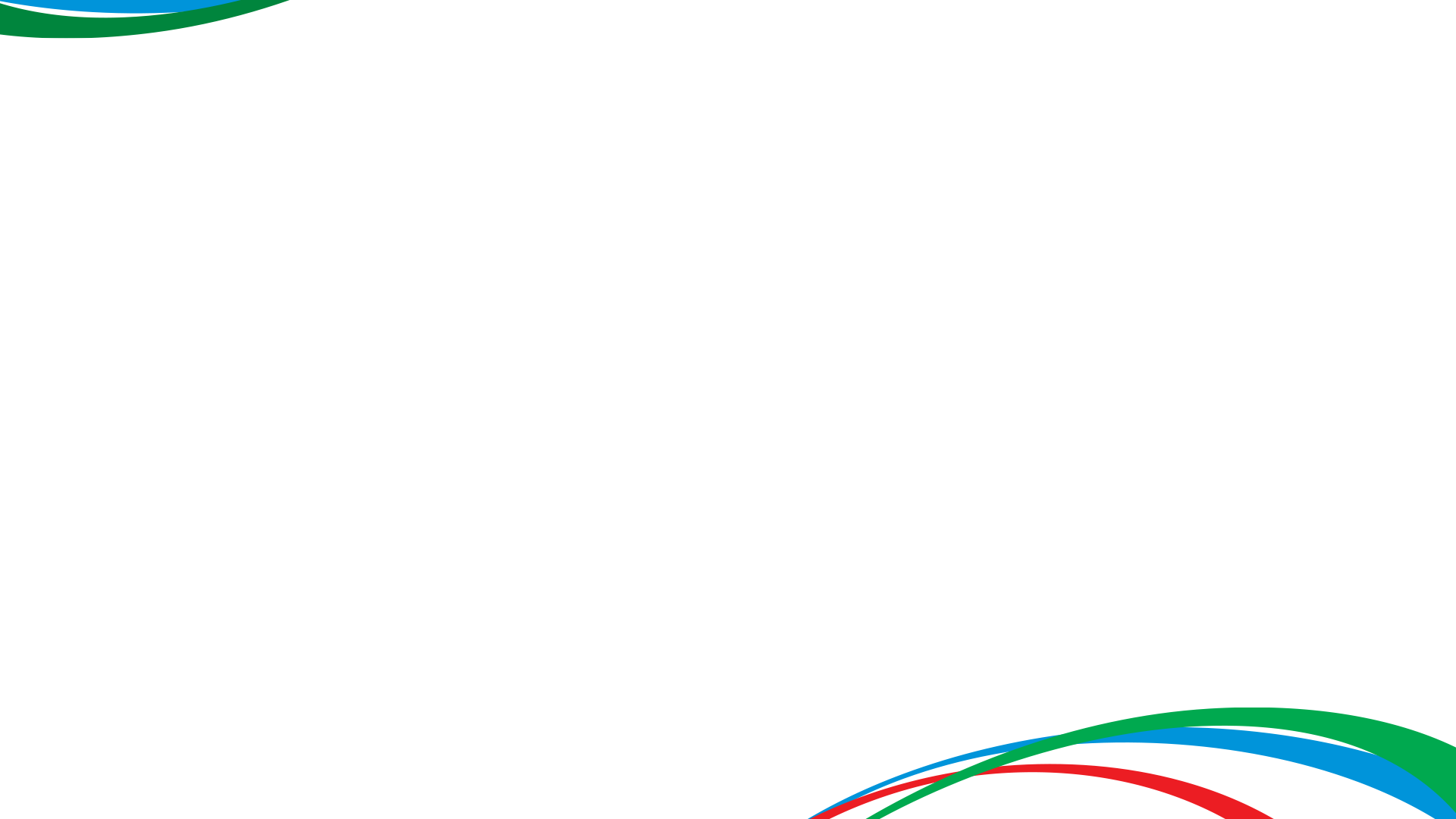 Преимущества обучения по программе
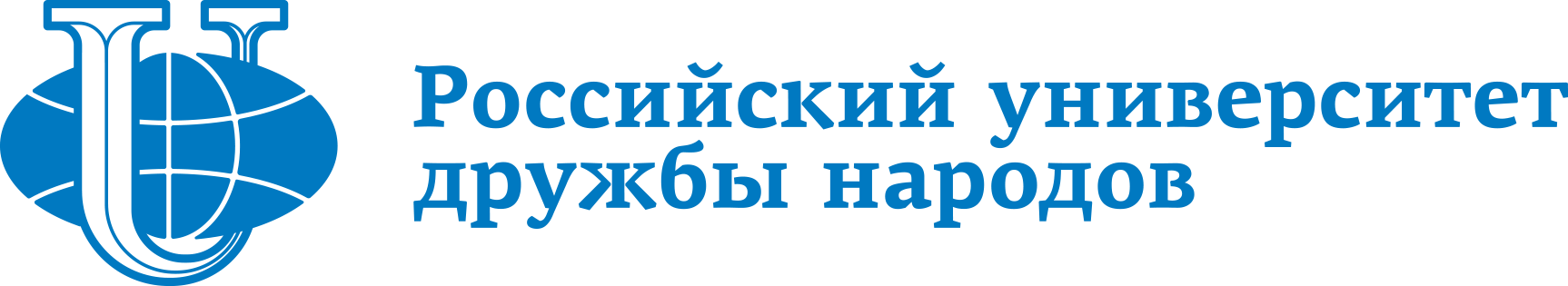 Возможности для развития карьеры, в том числе международной. Для многих слушателей — это возможность расширения горизонтов получения знаний, что способствует реализации накопленного научно-практического потенциала и развитию в различных сферах. 
Наши выпускники занимают более высокие должности. Так, выпускников данной программы можно встретить среди высококлассных специалистов в международных компаниях, таких как Mercedes Benz, Renault; руководителей отделов в международных школах и языковых центрах (Language Link); а также руководителей департаментов в министерствах Российской Федерации. 
Несколько модулей по экономическому переводу проводят зарубежные профессоры.
3
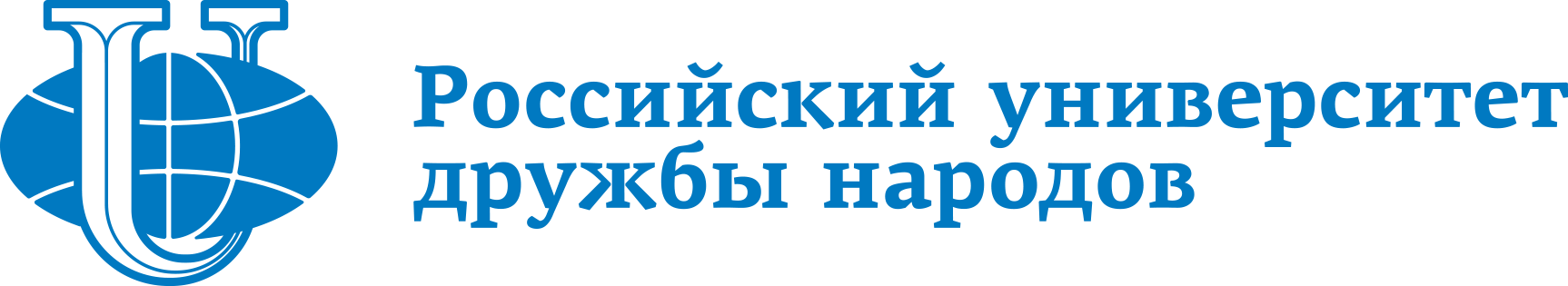 Условия приема
Зачисление на программу осуществляется на бюджетные и платные места по результатам вступительного междисциплинарного экзамена по направлению «Лингвистика», экзамен проводится в формате компьютерного теста.
Для поступления на программу необходимо иметь: документ государственного образца о высшем образовании с соответствующим приложением к нему, подтверждающий Вашу квалификацию: бакалавра, специалиста или магистра. 
Программа вступительных испытаний на сайте ИМЭБ:
https://disk.yandex.ru/d/1-caZr1nq_nVcg
Презентация по программе вступительных испытаний (подготовка к вступительным испытаниям на английском языке)Презентация по программе вступительных испытаний (подготовка к вступительным испытаниям на китайском языке)
4
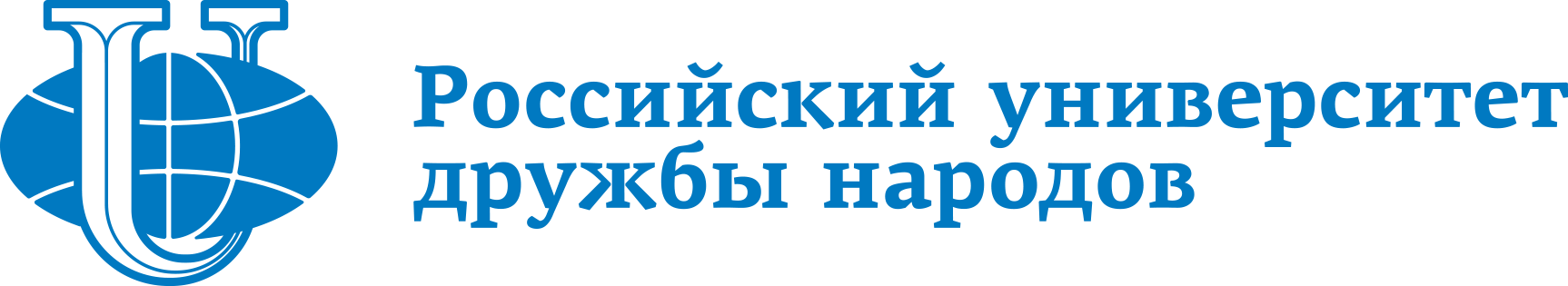 Обучение по программе
ФОРМА ОБУЧЕНИЯ И СРОКИ:
ФОРМА ОБУЧЕНИЯ И СРОКИ:
2 года
300 000 ₽
МЕСТА ПРОХОЖДЕНИЯ ПРАКТИКИ:
ПРОФЕССОРСКО-ПРЕПОДАВАТАЛЬСКИЙ СОСТАВ:
Ведущие преподаватели кафедры иностранных языков экономического факультета РУДН, специалисты российских  компаний по переводу, практикующие устные и письменные переводчики, носители языка.
Coca-Cola, Parmalat, Unilever, Авиокомпания «Лукойл-Авиа», Adria Travel Group, Компания   «МКМ Проф», «Лига-Транс», Школа английского языка “Language link”, Тренинговый центр «Свобода слова» и др.
5
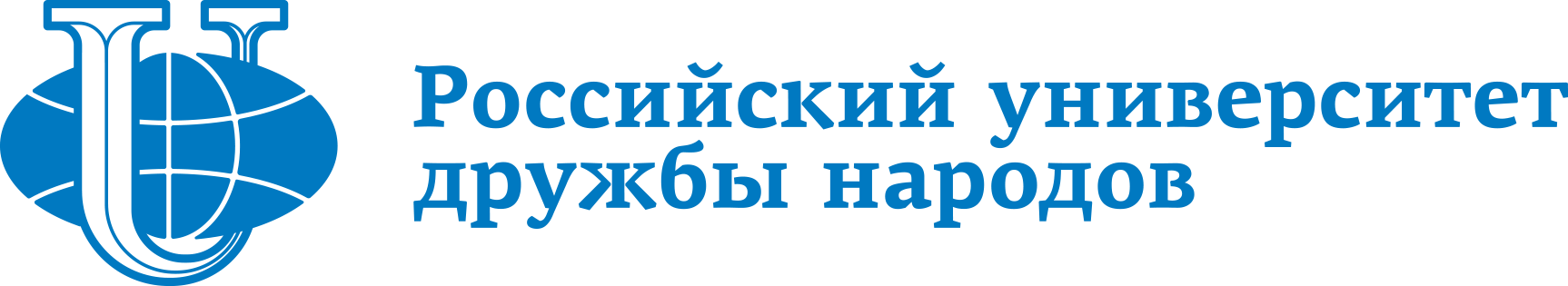 Области профессиональной деятельности выпускников
Магистры лингвистики по программе «Иностранный язык профессионального общения и специализированный перевод» чаще всего становятся переводчиками в международных компаниях, преподавателями широкого блока лингвистических, филологических и культурологических дисциплин в образовательных учреждениях, сотрудниками СМИ и др. По желанию магистры лингвистики могут продолжить обучение в аспирантуре.
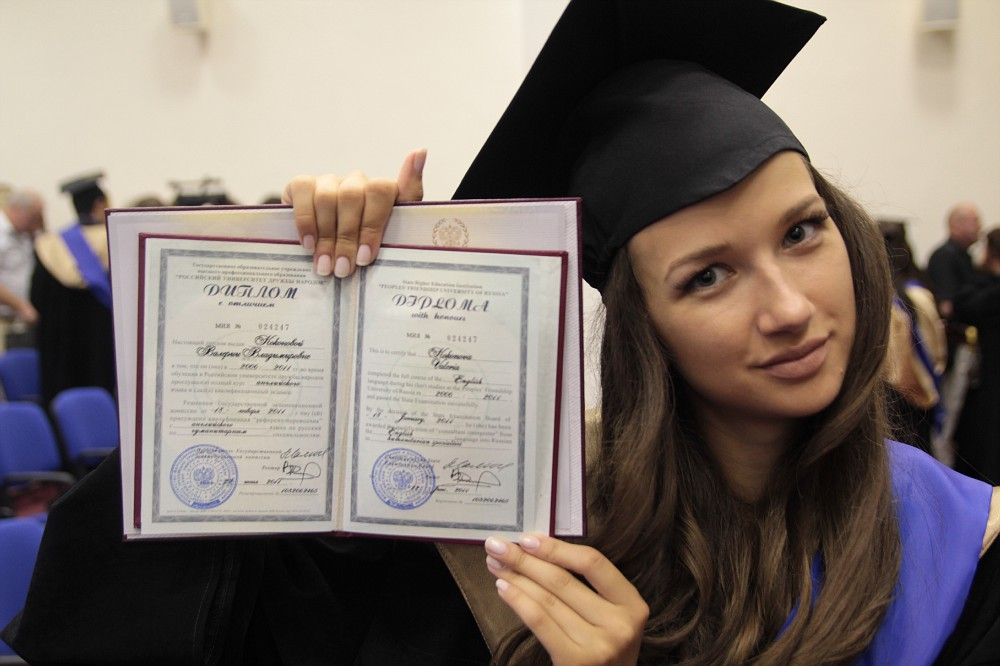 6
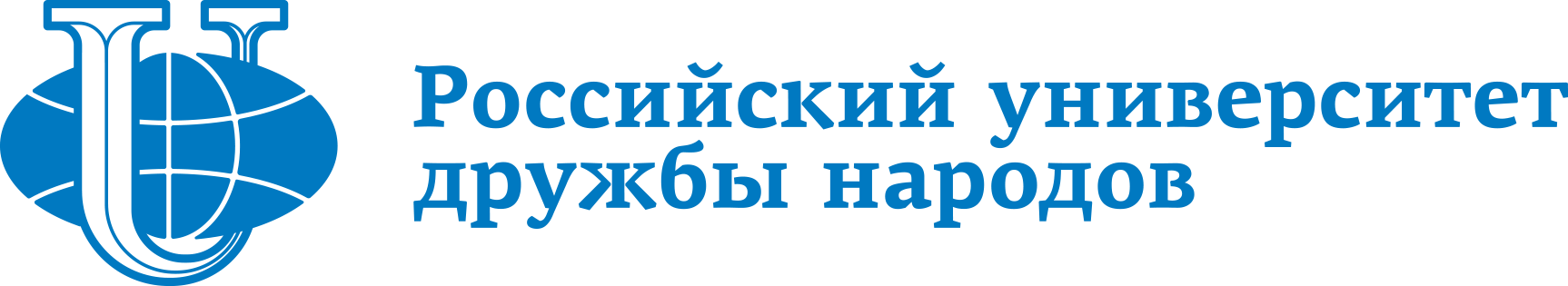 Сроки приёма документов
Начало приёма документов - 20.06.2023
Завершение приёма документов
21 июля 2023 г. - от лиц, поступающих на места, финансируемые из средств федерального бюджета, по очной форме обучения 
31 августа 2023 г. - от лиц, поступающих на места с оплатой стоимости обучения по очной форме обучения.

Зачисление в магистратуру осуществляется по результатам междисциплинарного экзамена.
7
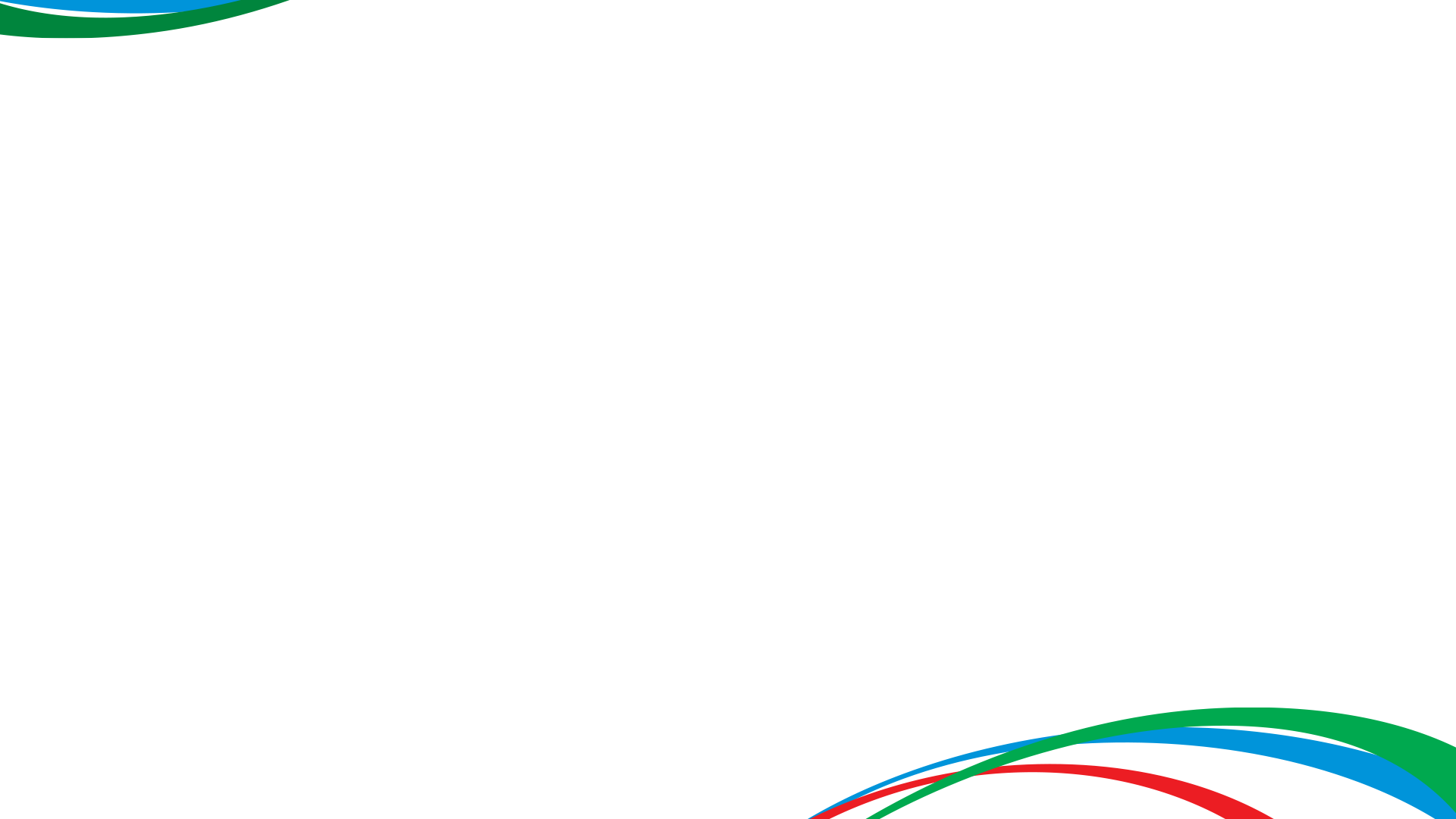 Контактная информация
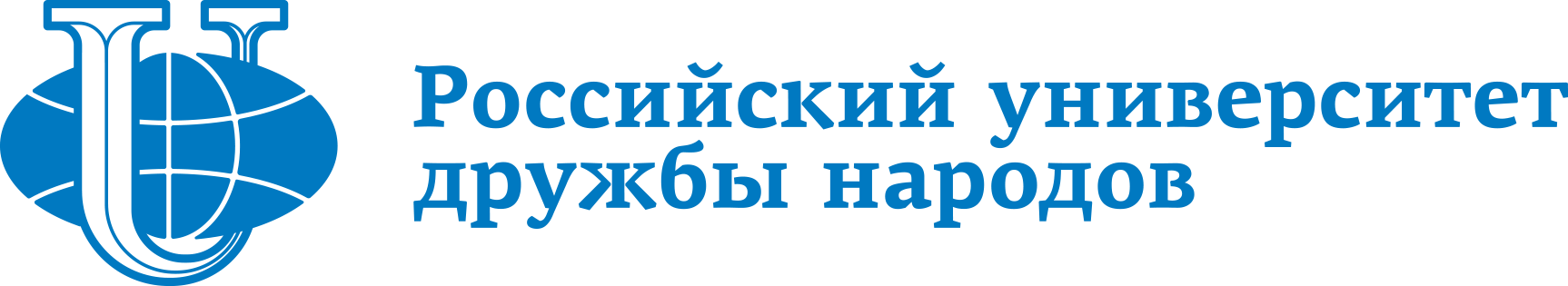 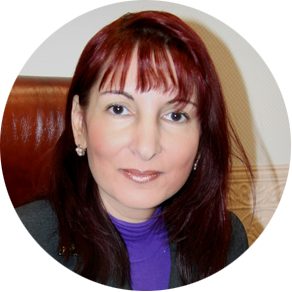 Автор и руководитель программы: 
Д.ф.н., проф. Малюга Елена Николаевна 

Должность: зав. кафедрой иностранных языков экономического факультета
Адрес: 117198, г. Москва, 
ул. Миклухо-Маклая, д 6. Каб. 15 Телефон: +79255856746, www.imeb.rudn.ruE-mail:malyuga-en@rudn.ru
8